ENERGY DEPOSITION IN MAGNETS AND SHIELDING OF THE TARGET SYSTEM        OF A STAGED NEUTRINO FACTORY 
P. Snopok,2 X. Ding,6 H.G. Kirk,1 K.T. McDonald,4 C.T. Rogers,5 N. Souchlas3 
1 Brookhaven National Laboratory, Upton, NY 11973, USA
2Illinois Institute of Technology, Chicago, Illinois 60616, USA
3Particle Beam Lasers, Northridge, CA 91324, USA
4 Princeton University, Princeton, NJ  08544, USA
5Rutherford  Appleton Laboratory, STFC ,Chilton, Didcot, Oxon OX11 0QX, UK
6UCLA, Los Angeles, CA 90095, USA
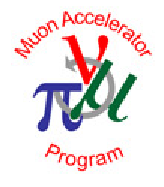 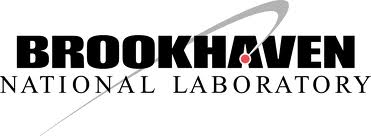 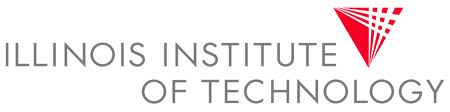 Particle Beam Lasers, Inc
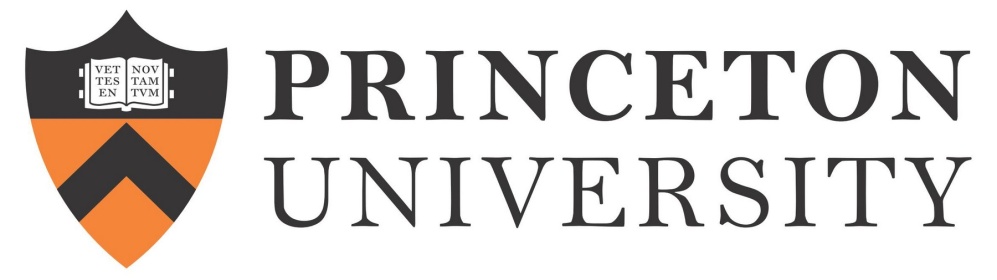 THPMA10
NAPAC’13
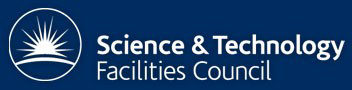 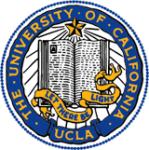 The Challenge
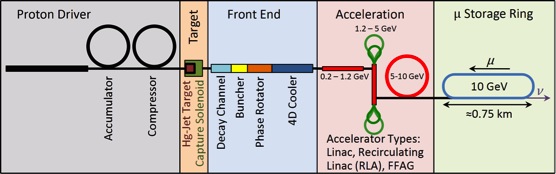 Shielding Scenarios
The nominally circular muon beam of 30 cm radius becomes elliptical with 42 cm vertical radius at the center of the chicane due to “curvature drift.”
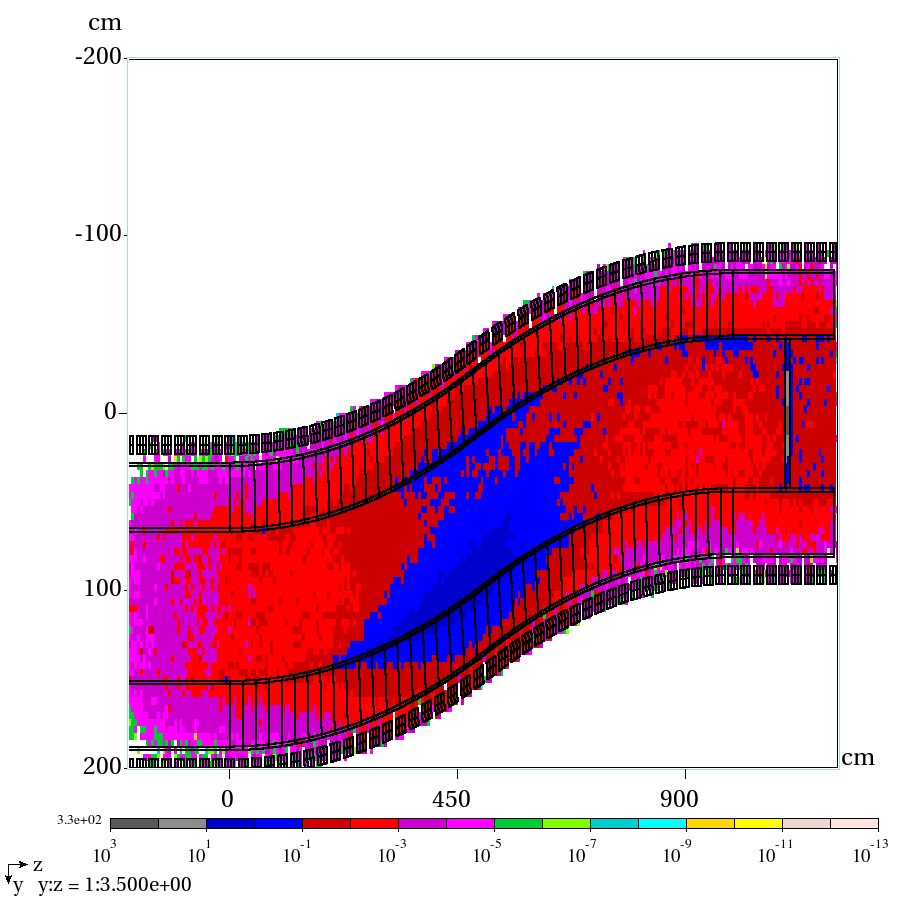 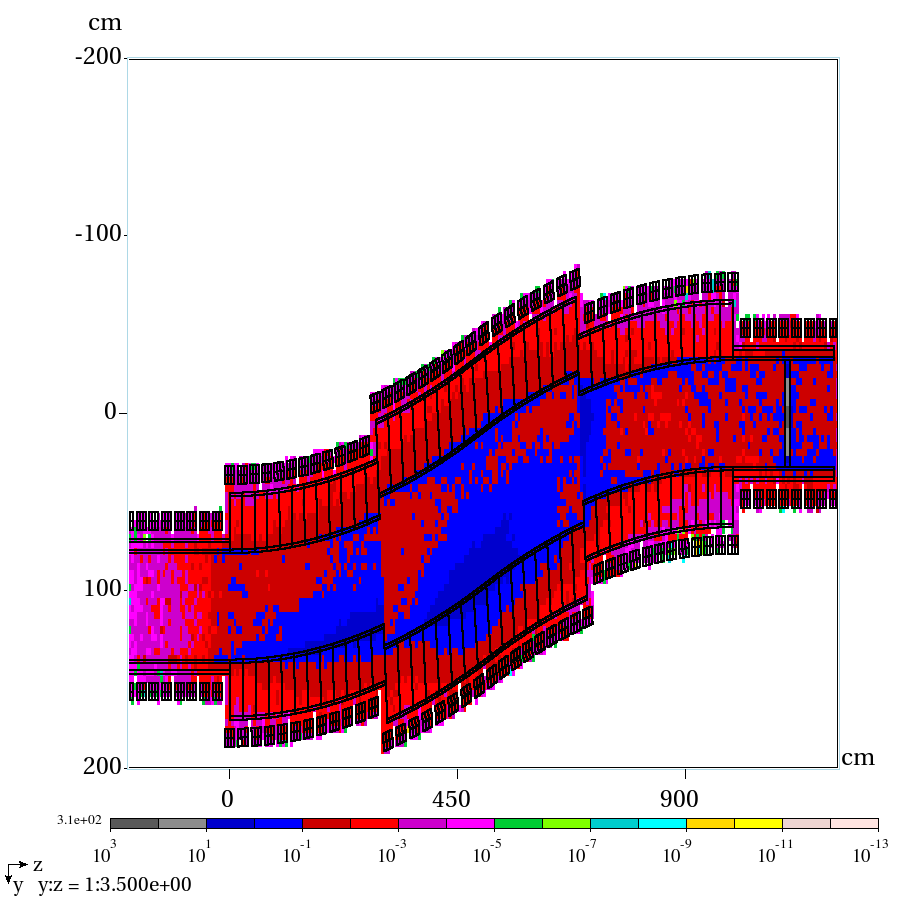 Scenario 2:
30 cm radius beampipe + 30 cm shielding outside chicane; 42 cm beampipe + 40 cm shielding in chicane.
Scenario 1:
42 cm radius beampipe + 35 cm shielding
Results of MARS15 Simulations: These scenarios come close to providing sufficient shielding everywhere.
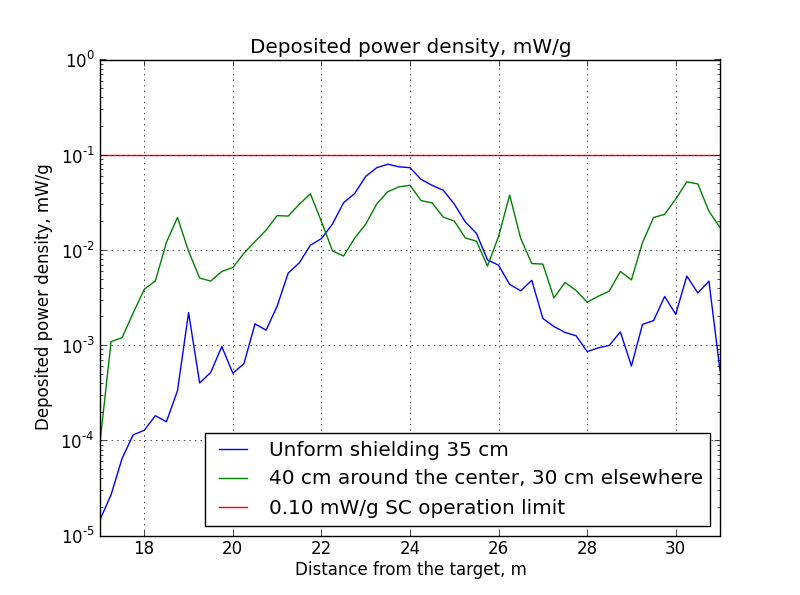 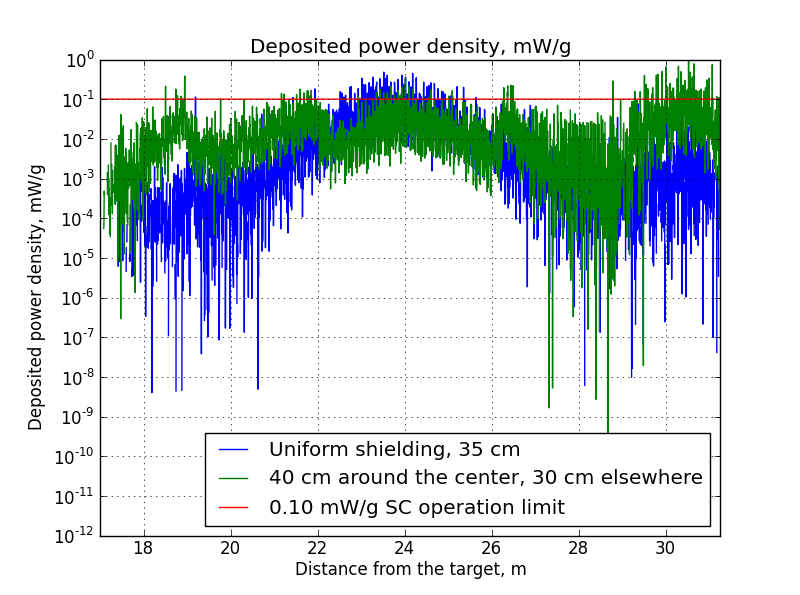 Future Studies:
Consider elliptical beampipe inside circular coils, which would add thickness to the shielding where most needed near the center of the chicane.

Use MARS15 with MCNP data tables to model better the energy deposition by low-energy neutrons.
10% of the energy of the proton beam that drives a Neutrino Factory  is transported into the muon-capture solenoid channel, mostly via scattered beam protons and protons from target-nucleus breakup.  A chicane in the µ Decay Channel removes higher-energy protons from the beam and a Be absorber removes lower-energy ones.  But, the superconducting coils of the chicane must be protected against radation damage by the deflected protons by an internal shield of He-gas-cooled tungsten beads.  The radiation level must be reduced to the “ITER Limit” of 0.1 mW/g for a 10-year operational lifetime. 
     We present MARS15(2012) simulations of shielding scenarios to achieve this goal.
*Email: psnopok@iit.edu 
Work supported in part by US DOE Contract No  DE-AC02-98CHI10886